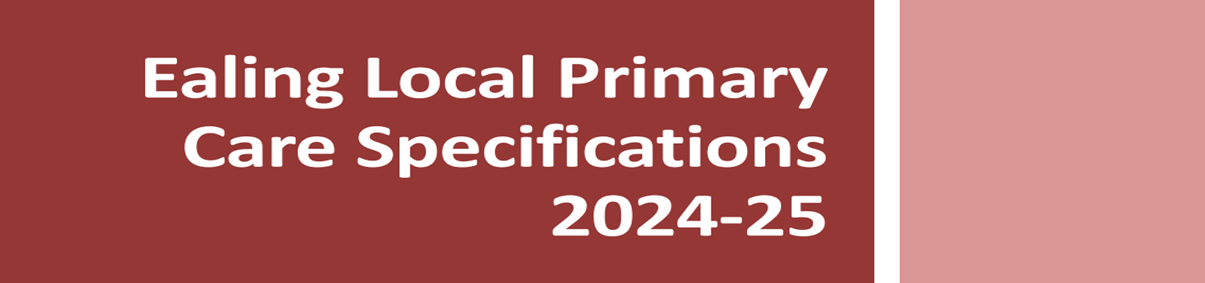 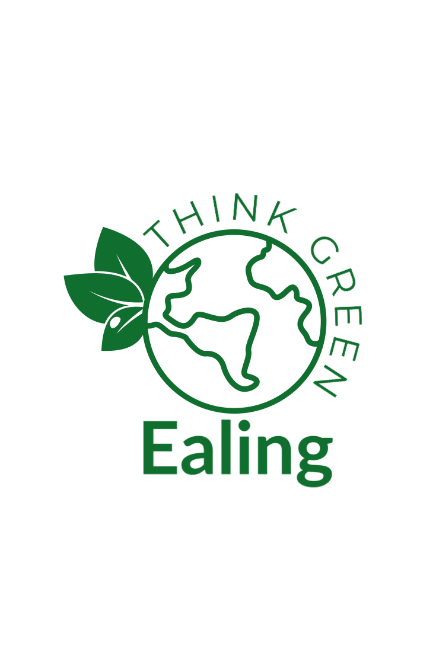 If it’s good for the planet, it’s good for you too!
Standard 6: Green Initiative
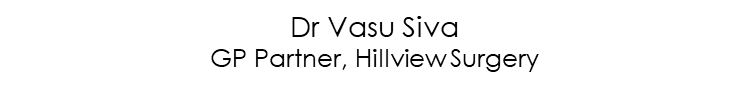 Raise awareness: engage & empower patients
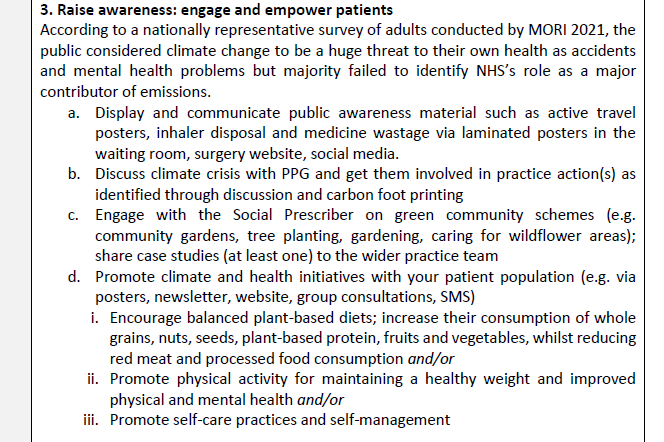 ‘ To reduce medicine wastage PLEASE CHECK YOUR PRESCRIPTION IS CORRECT BEFORE YOU LEAVE THE PHARMACY.  Medicines returned before you leave the pharmacy can be given to another patient.  If medicines are taken home they have to be destroyed’
Communication - patients
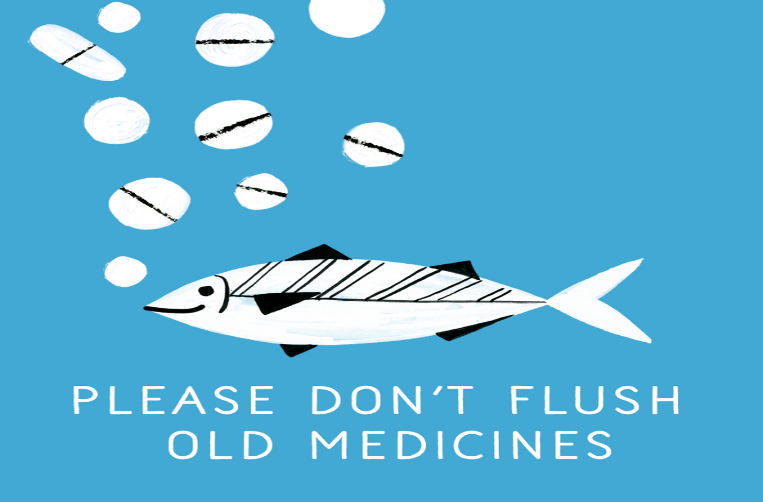 Promote active travel & physical activity
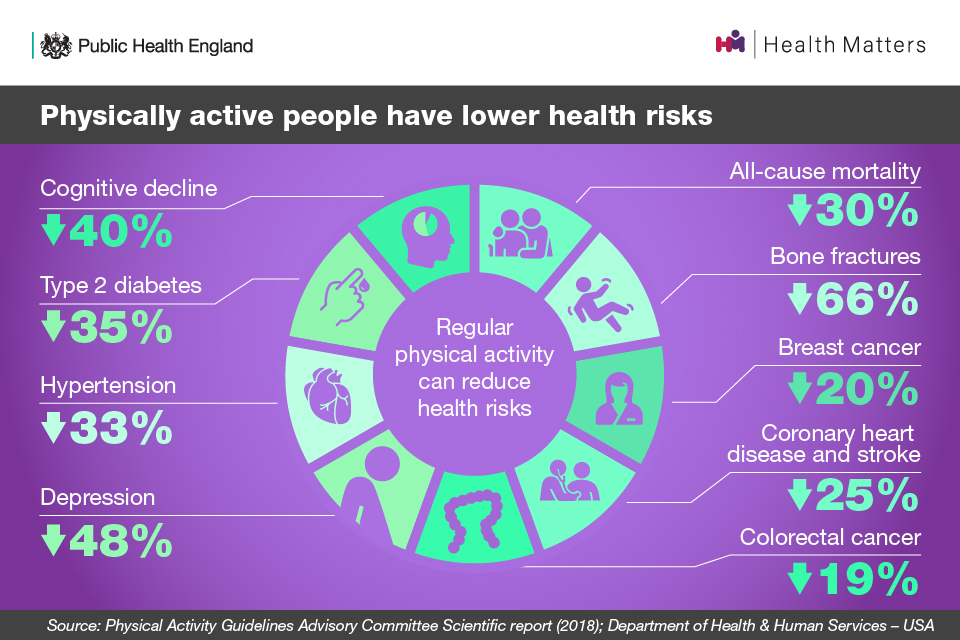 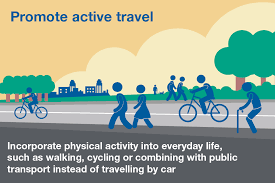 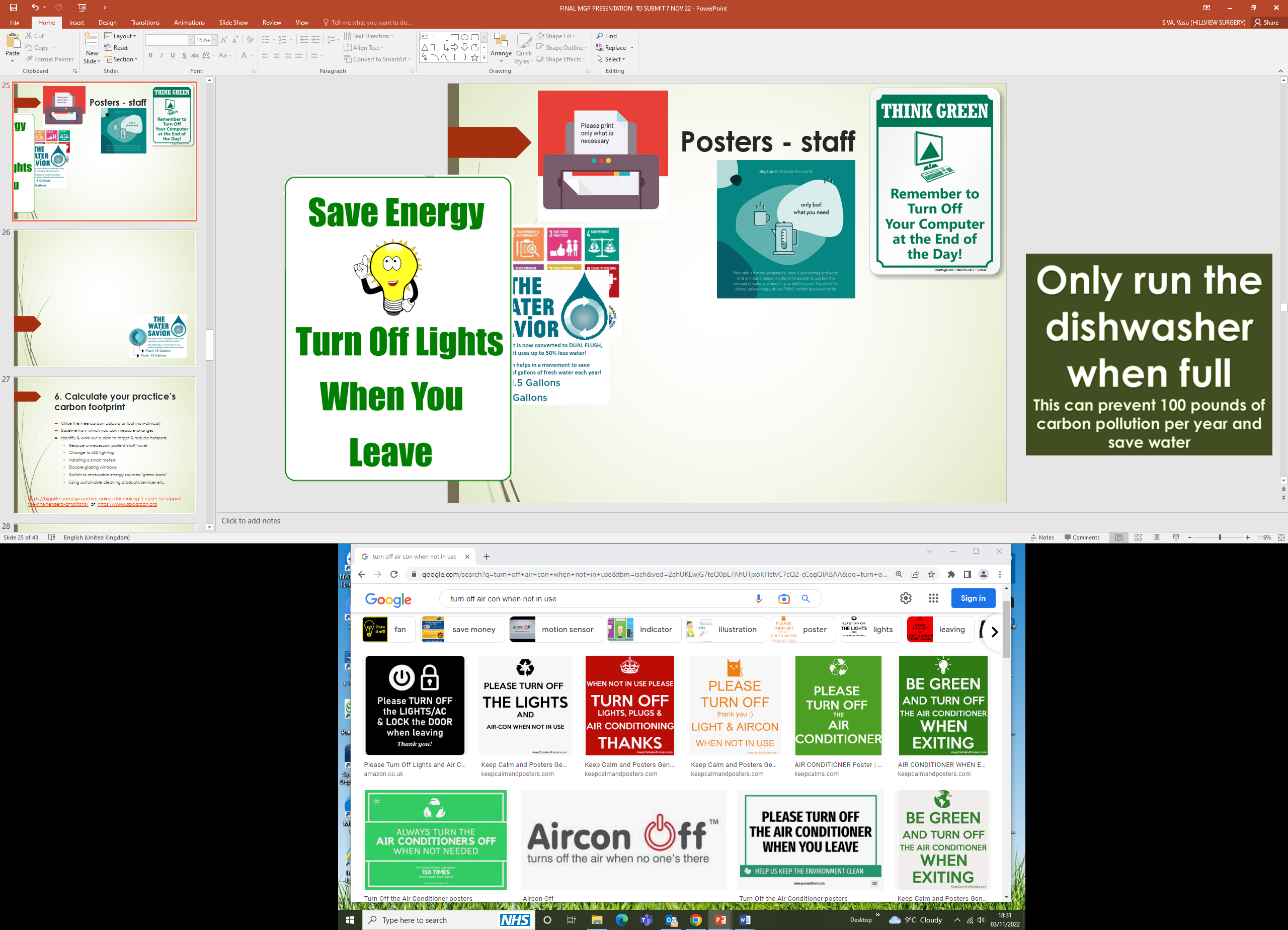 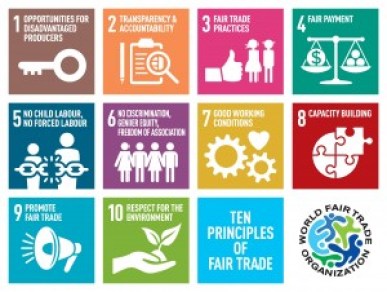 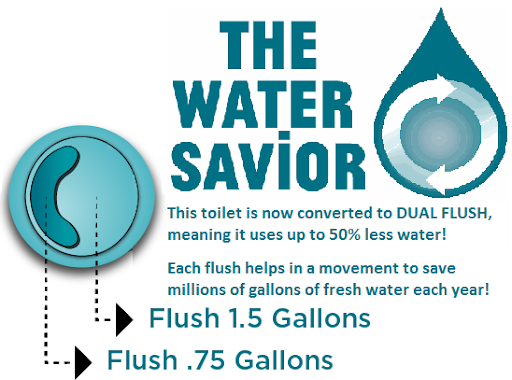 Posters - staff
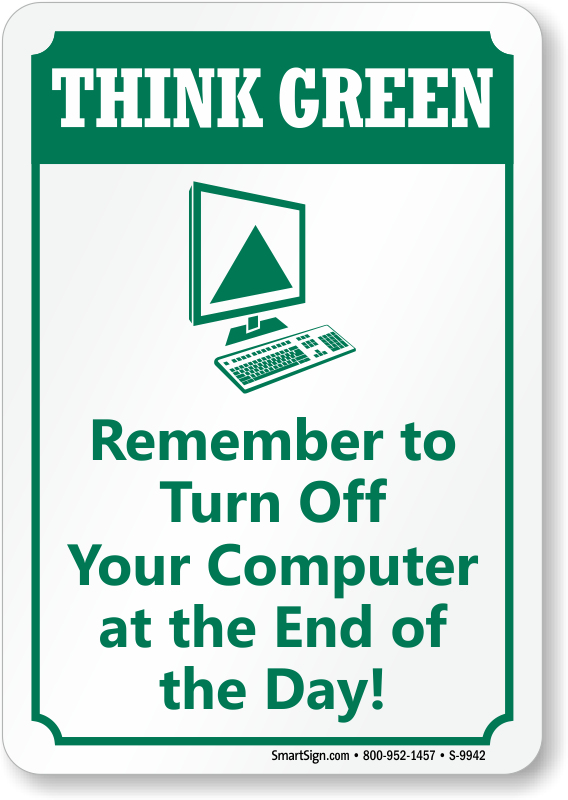 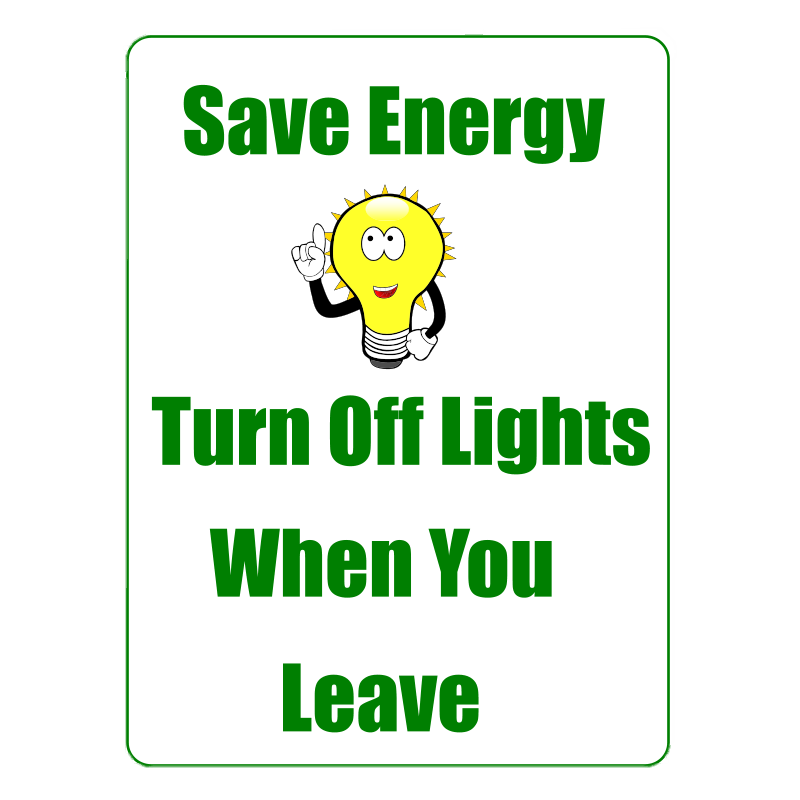 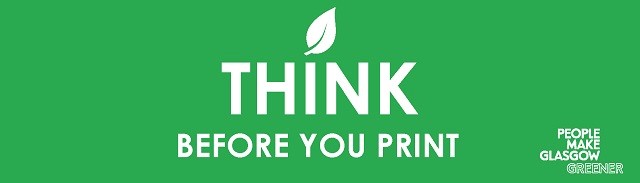 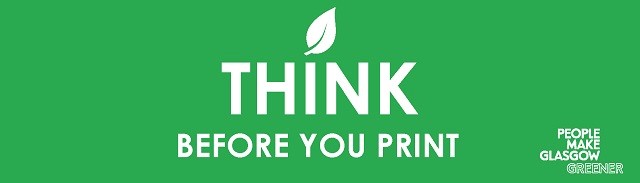 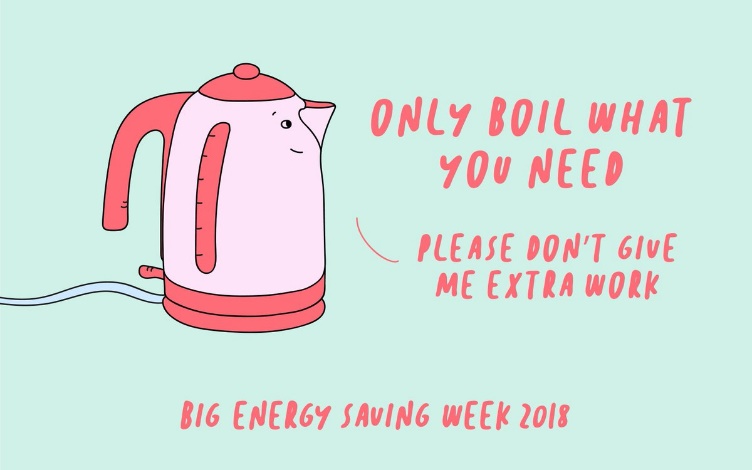 Green Agenda: Bite-sized tips
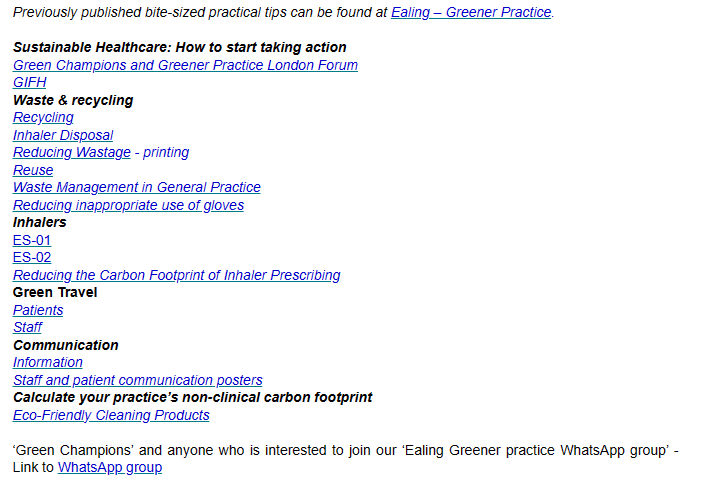 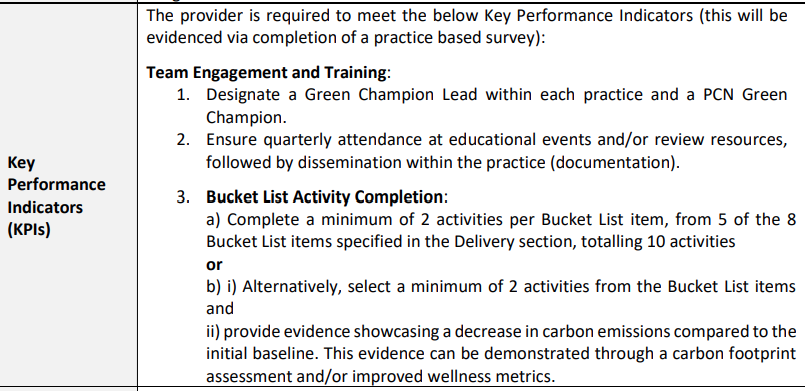